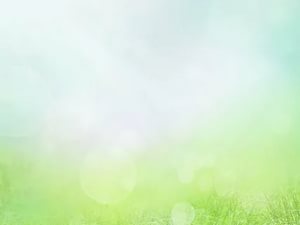 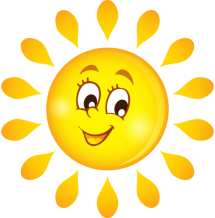 Презентация логопедического занятия в  подготовительной к школе логогруппе.Лексическая тема:«Детям о весне».
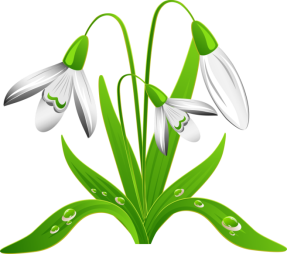 Подготовила: 
учитель-логопед 
Курбанова В.М.
Артикуляционная гимнастика
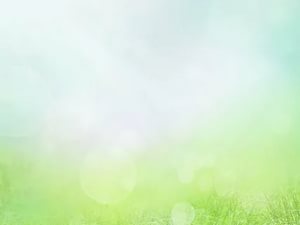 Весенние месяцы
Неживая природа весной
Живая природа весной
Труд человека весной
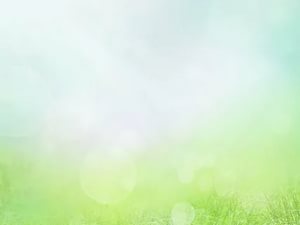 Весна включает в себя три месяца
МАРТ
АПРЕЛЬ
МАЙ
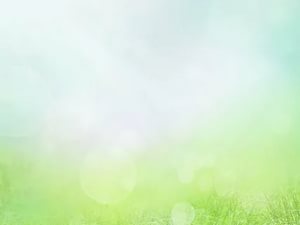 Ручейки бегут быстрее,Светит солнышко теплее.Воробей погоде рад – Заглянул к нам месяц… (март)
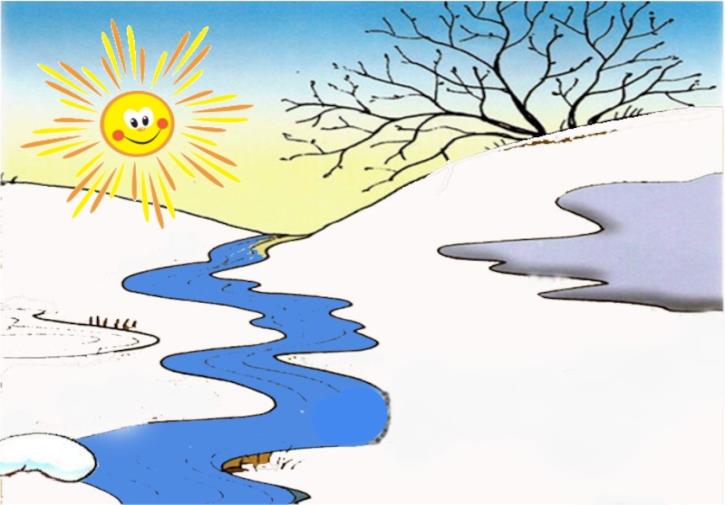 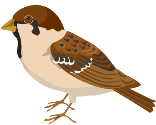 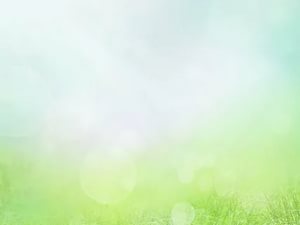 Мишка вылез из берлоги,Грязь и лужи на дороге,В небе жаворонка трель-В гости к нам пришел… (апрель)
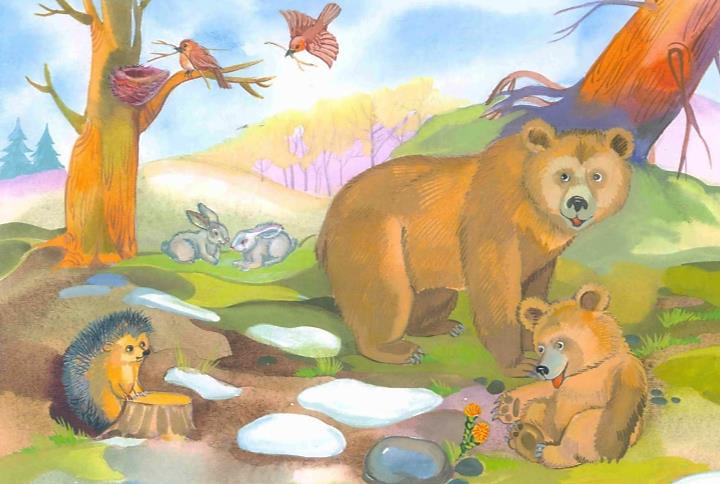 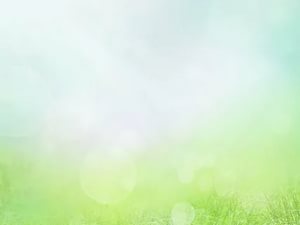 Сад примерил белый цвет,Соловей поет сонет,В зелень наш оделся край – Нас теплом встречает… (май)
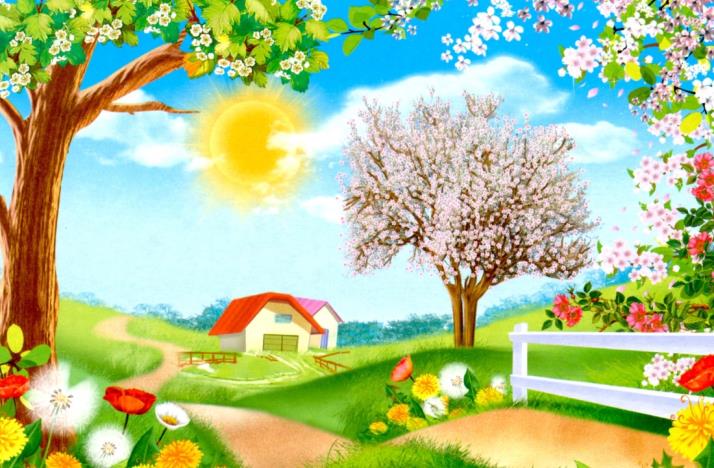 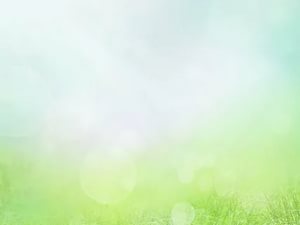 Весна – это удивительное время года, когда вся природа просыпается после зимнего сна
снег
солнце
сосульки
Ледоход, паводок
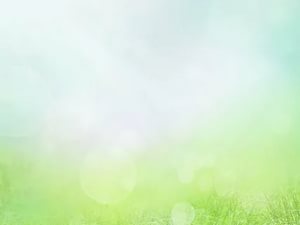 С приходом весны солнце светит ярче, становится теплее и увеличивается продолжительность светового дня
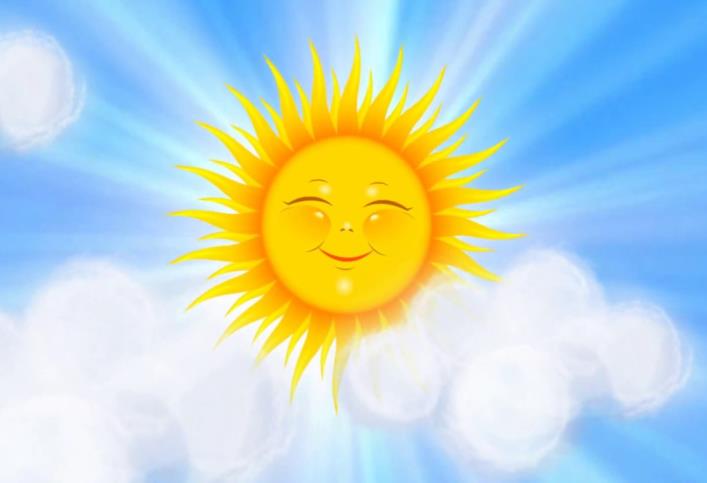 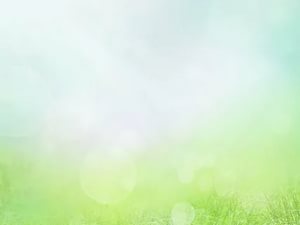 Веселые проталины проснулись ото сна, Как здорово, как рады мы, что к нам идёт весна!
Весной тает снег, бегут ручьи и появляются проталины
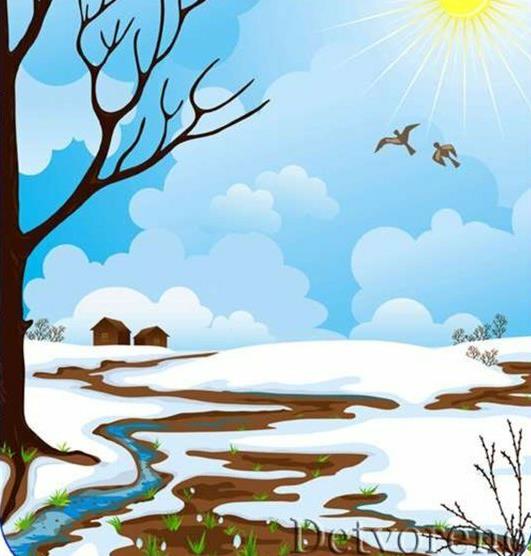 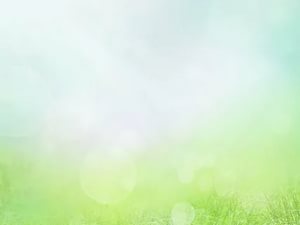 А солнышко весеннее играет со снежкомИ свесились капризные сосульки за окном
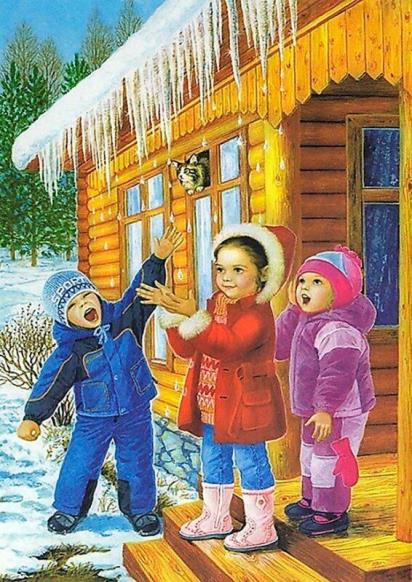 Прозрачные стекляшки, Узорные висюльки, На проводах и крышах Веселые сосульки.
Блестят, переливаясь, На солнышке сверкают И капелькой блестящей, Слезинкой, тихо тают.
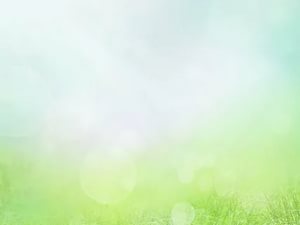 Весной трескается лед на реках и начинается ледоход. Воды в реках становится много и реки выходят из берегов, вода заливает поля и луга – начинается паводок (или половодье).
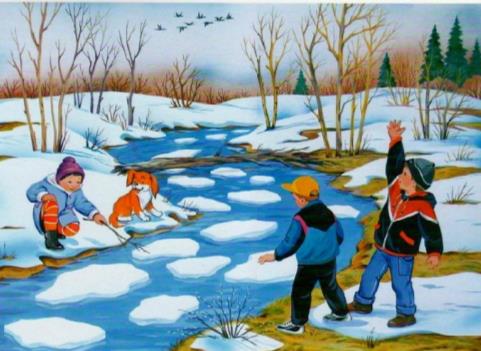 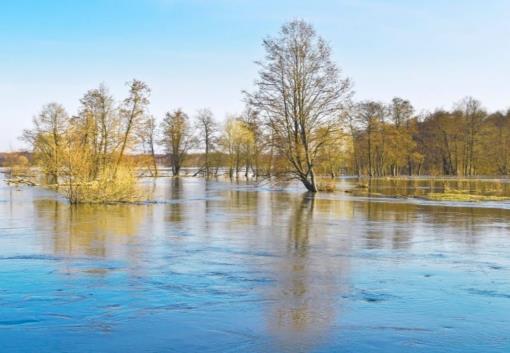 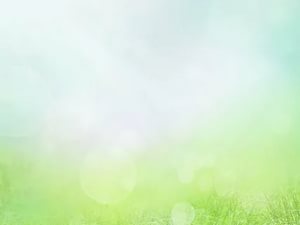 Весенние изменения в живой природе
цветы
деревья
животные
насекомые
птицы
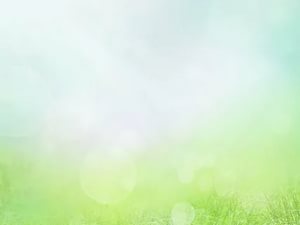 С приходом тепла у деревьев начинается сокодвижение: их корни активно вбирают влагу из почвы. Жидкость, попадая в ствол и ветви дерева, растворяет питательные вещества, и разносит их ко всем частям растения.  Через некоторое время после начала сокодвижения набухают почки деревьев и кустарников. Позже из почек появляются молодые листочки. У плодовых деревьев и кустарников распускаются цветы.
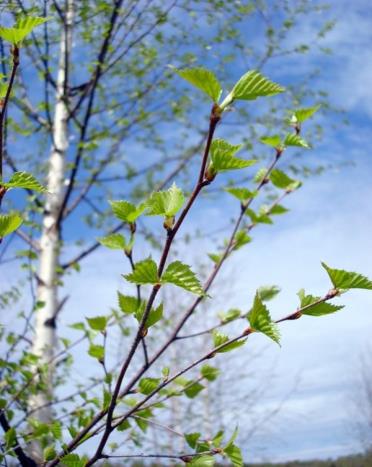 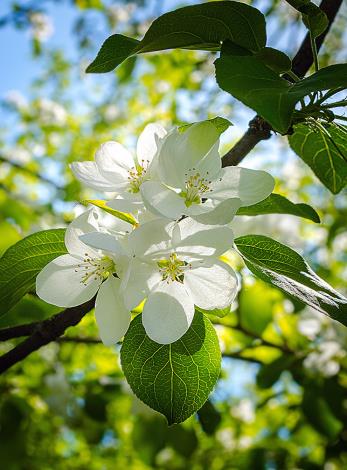 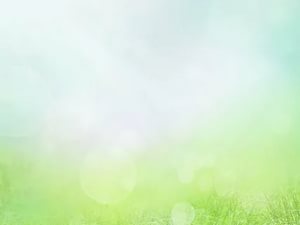 На полях и лугах распускаются первые весенние цветы
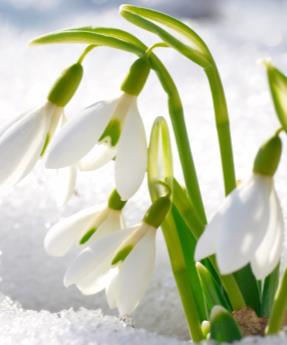 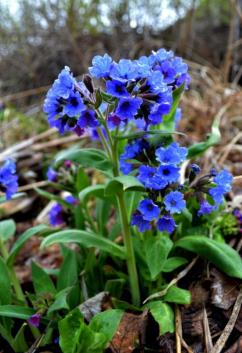 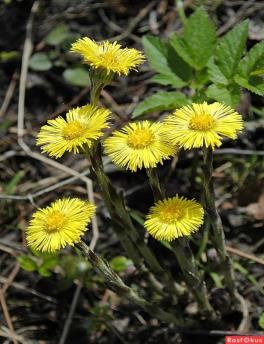 подснежники
медуница
мать-и-мачеха
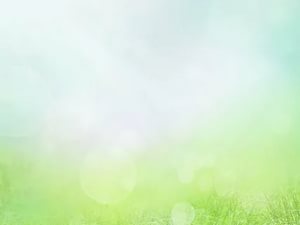 Меняется и жизнь животных. Животные леса, находившиеся в зимней спячке (медведи, барсуки, ежи и др.), пробуждаются и покидают свои убежища. У животных к концу весны появляется потомство.
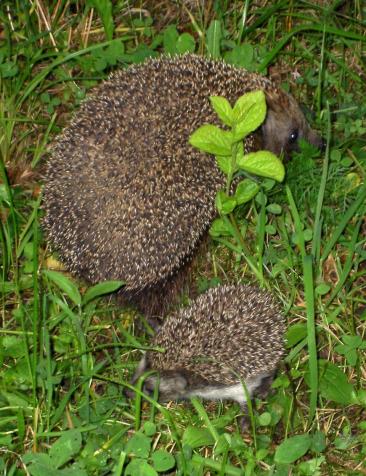 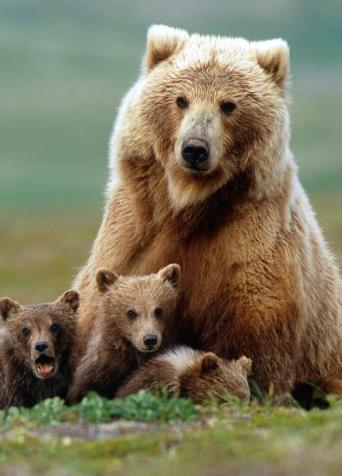 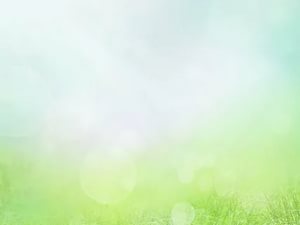 У животных начинается линька: густой, теплый зимний мех сменяется более легким «летним» волосяным покровом. А заяц и белка меняют ещё и окраску шерсти.
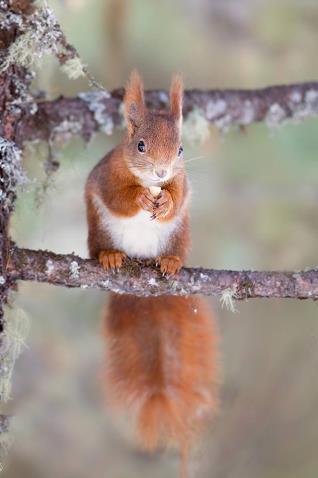 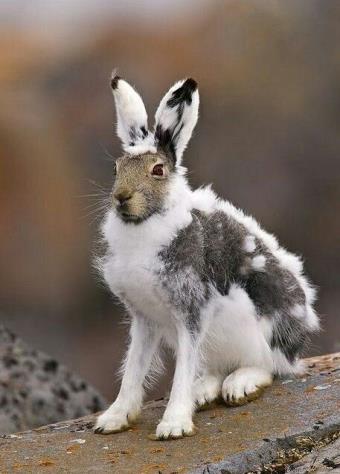 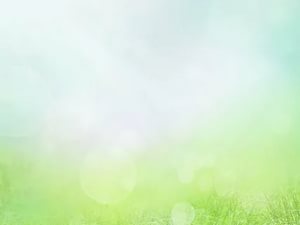 Весной на родину возвращаются перелетные птицы. Начало весны связывают с прилетом грачей. За ними прилетают зяблики, жаворонки и скворцы. После того, как водоемы освобождаются ото льда, возвращаются и водоплавающие птицы. С появлением насекомых – мух и комаров – совпадает по времени прилет соловьев, ласточек и кукушек.
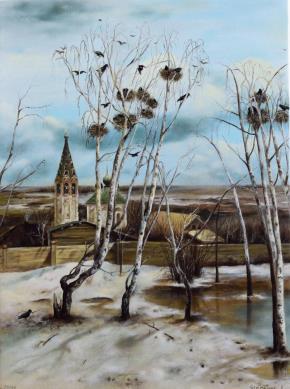 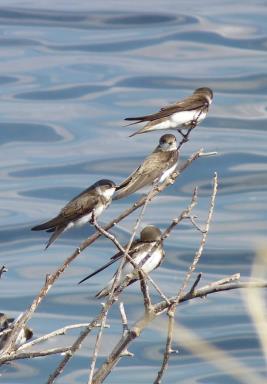 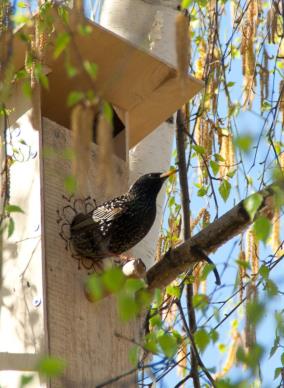 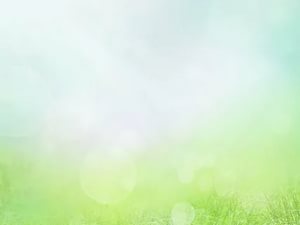 Весна радует первыми ласковыми солнечными лучами, зеленой травкой и цветением деревьев. В это время просыпаются после продолжительного сна разные насекомые, наполняющие воздух вокруг жужжанием и яркими красками.
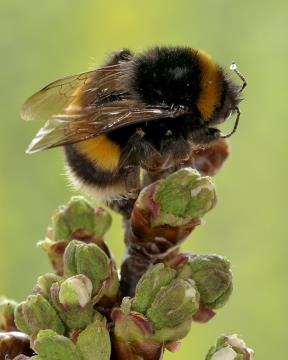 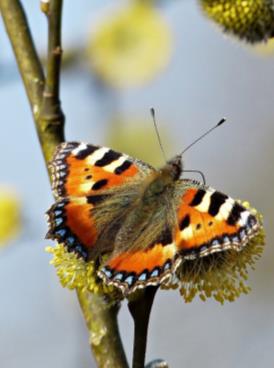 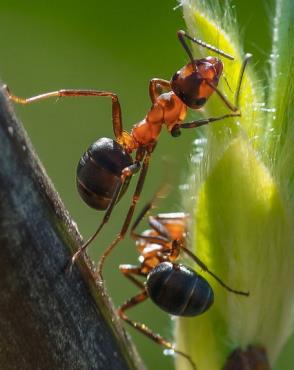 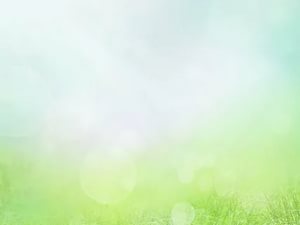 Как только с полей сходит снег, на них начинаются весенние работы. Надо успеть за короткое время, пока не пересохла почва, посеять семена хлебных и овощных растений, высадить картофель, обработать от вредителей и побелить стволы плодовых деревьев и кустарников.
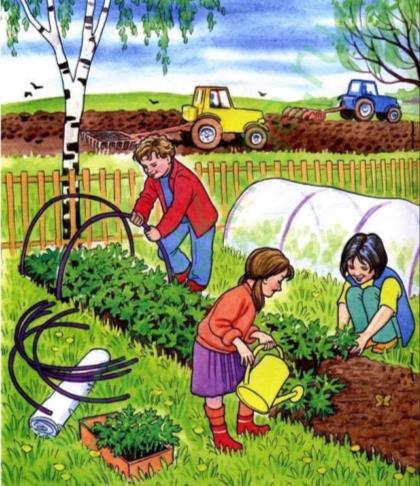 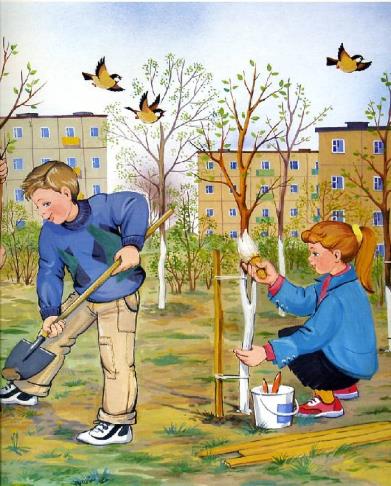 Закрепление материала
ЗВУКО-БУКВЕННЫЙ РЯД
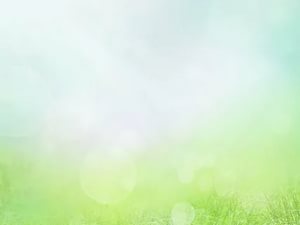 Спасибо 
за внимание!